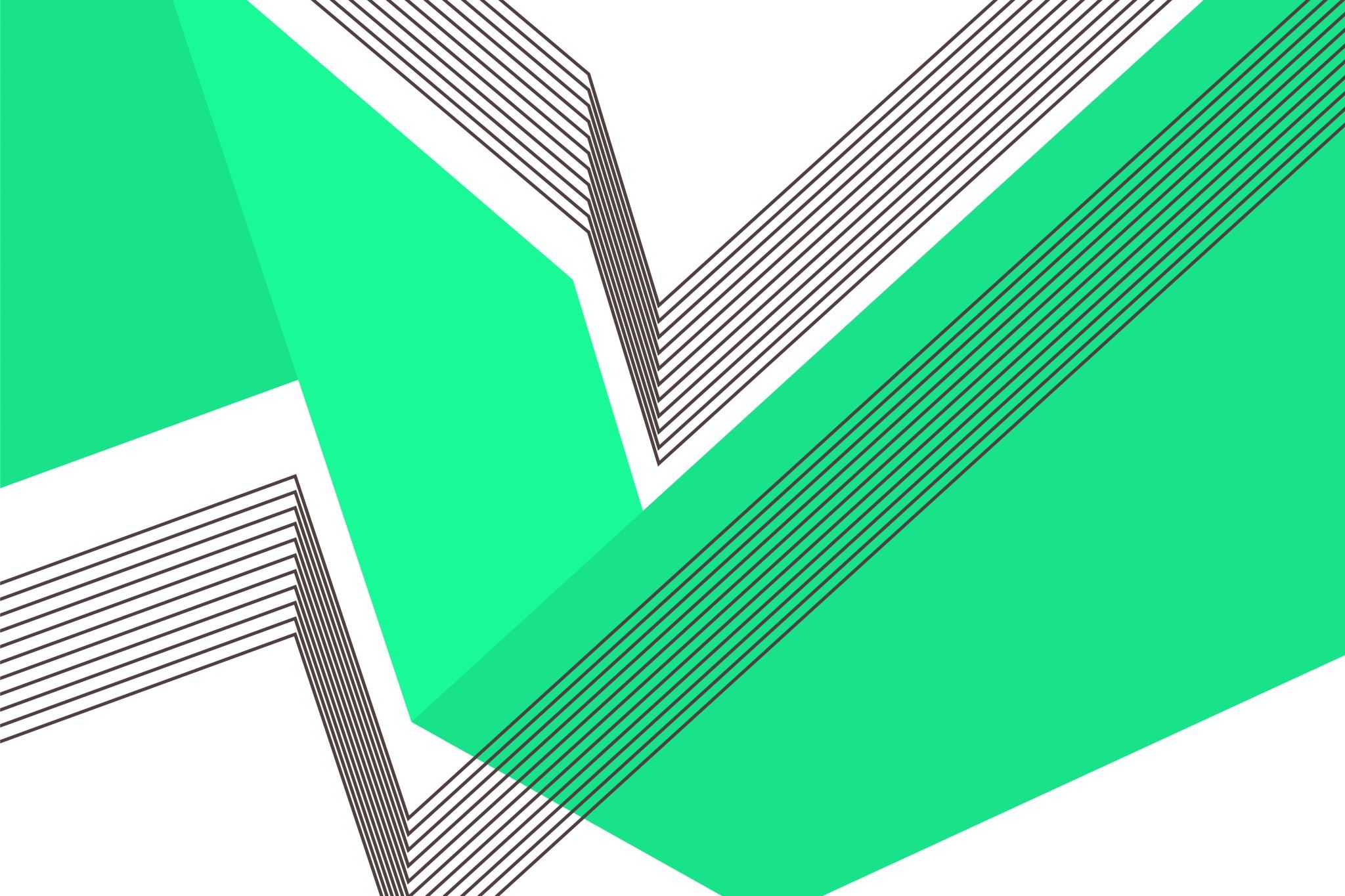 Procédé de séparation fait par samuel paquet.
*1 Sédimentation
*2Décantation
*3Filtration
*4  Évaporation
*5 Distillation